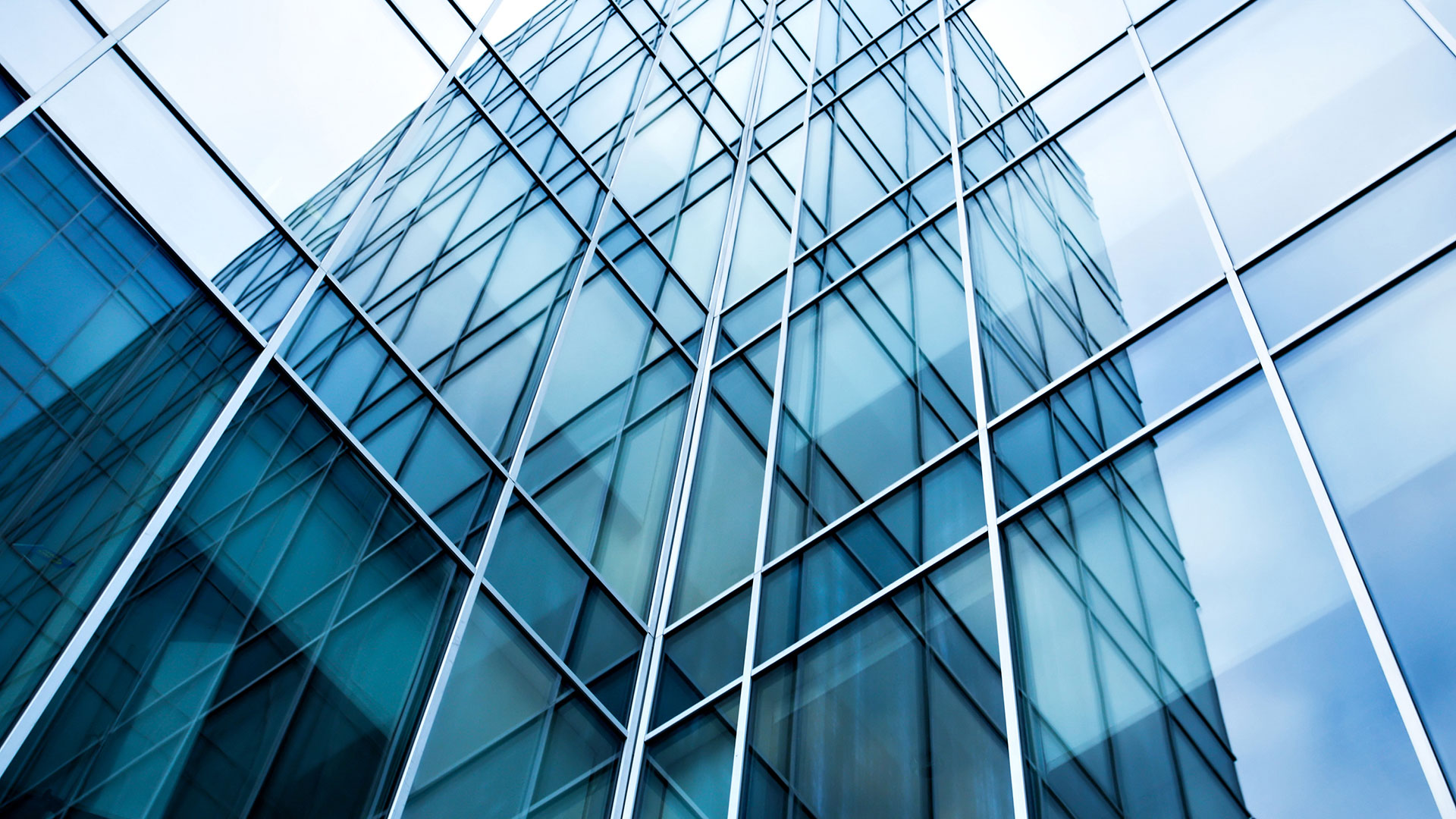 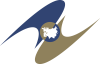 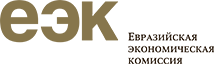 Финансовые технологии 
и их применение при формировании 
общего финансового рынка ЕАЭС

Департамент финансовой политики
Евразийской экономической комиссии
г. Москва, 2018
Глобальные тенденции и евразийская интеграция
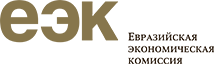 Глобальные тенденции
Трансграничный характер развития финтеха
Влияние на:
финансовый рынок
финансовую стабильность
монетарную стабильность
К 2025 году государства-члены осуществят гармонизацию своего законодательство в сфере финансового рынка.
Согласованная макроэкономическая и валютная политика.
Распоряжение Высшего Евразийского экономического совета от 26 декабря 2016 года № 6 о разработке Концепции формирования общего финансового рынка ЕАЭС
Договор о ЕАЭС
Проект Концепции формирования 
ОФР ЕАЭС
2
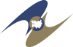 Формирование общего финансового рынка ЕАЭС (ОФР)
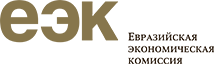 Основные цели формирования ОФР:
комфортное пространство для потребителей и поставщиков финансовых услуг;
содействие устойчивому экономическому росту в масштабах ЕАЭС.

Подчинённые цели:
создание эффективной и отвечающей мировым стандартам инфраструктуры финансового рынка;
повышение доступности и качества финансовых услуг и обеспечение гарантированной и эффективной системы защиты прав и законных интересов потребителей финансовых услуг и инвесторов.
Банковский 
сектор
Страховой 
сектор
Сектор
рынка ценных бумаг
3
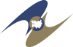 Развитие инфраструктуры ОФР
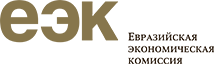 Задачи развития инфраструктуры ОФР
Принципы развития инфраструктуры ОФР
Совершенствование цифровых 
технологических платформ
Доступность
Гарантирование прав собственности 
на денежные средства и 
финансовые инструменты
Безопасность и 
бесперебойность
4
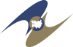 Развитие инфраструктуры ОФР
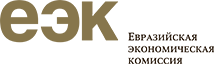 Функции ОФР:
обслуживание сделок с денежными средствами и (или) финансовыми инструментами, совершаемых участниками общего финансового рынка,
доступ к финансовым инструментам и совершению сделок с ними,
учет прав (перехода прав) на ценные бумаги (финансовые инструменты), по отношению к институциональным и иным инвесторам, а также к операторам рынка.
5
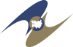 Согласованная валютная политика в ЕАЭС
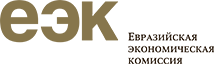 6
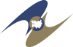 Финансовые инновации
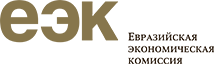 Обработка 
больших
данных
Смарт-контракты
Open Banking
Фиатные деньги/ нефиатные деньги (криптовалюты)
Облачные 
вычисления
Машинное 
обучение
+
ИИ
Краудфандинг/
краудинвестинг
p2p
кредитование
…
Блокчейн
7
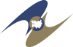 Финансовые технологии и экономическая интеграция
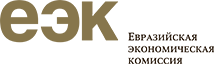 8
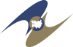 Технология блокчейн
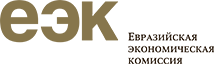 Применение технологии блокчейн при формировании ОФР позволит реализовать целый ряд проектов с интеграционным потенциалом следующих категорий:
смарт-контракты
аккредитивы
торговое финансирование
синдицированные займы
банковские гарантии
платежи и расчеты
корпоративные действия
учет прав собственности
удаленная идентификация
регуляторный комплаенс
Кросс-отраслевое
применение
Сопутствующая
инфраструктура
9
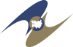 Практические кейсы применения блокчейн
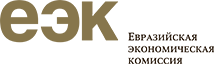 Торговое финансирование
Barclays: экспортная сделка на поставку сельхозпродукции ирландской компанией в адрес торговой компании в Сейшелах – сумма сделки $100,000 (2016).
Синдицированные займы
R3 и Finastra: платформа Fusion LenderComm (2017).
Банковские гарантии
KBank: тайский банк совместно с IBM разработали блокчейн платформу для выпуска банковских гарантий (2017).
10
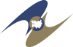 Практические кейсы применения блокчейн
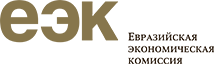 Расчеты и клиринг
Utility Settlement Coin: разработка расчетной единицы среди глобальных банков для проведения трансграничных межбанковских платежей и расчетов (2016).
Регуляторный комплаенс (RegTech)
Thomson Reuters и ряд швейцарских банков: соответствие с требованиями MiFID II – соблюдение ПОД/ФТ (2018).
Быстрые розничные платежи
Ripple и MoneyGram: партнерство двух компаний с целью улучшения сервиса MoneyGram и расширенного использования RPX – криптовалюта Ripple (2018).
11
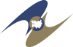 Цифровая повестка ЕАЭС
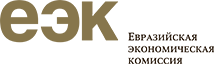 Основные направления реализации цифровой повестки ЕАЭС до 2025 года (Решение ВЕЭС №12 от 11 октября 2017 года)
Цифровая трансформация рынка капитала Союза и финансовых рынков государств-членов окажут существенное влияние на развитие экономик государств-членов.
Государства-члены выражают стремление к созданию условий для:
продвижения финансово-технологических инноваций;
развития совместных механизмов рискового, альтернативного и венчурного финансирования цифровых инноваций.
Цифровые активы могут строиться на основе новых бизнес-моделей и технологий (технологии обработки «больших данных», искусственный интеллект, и т.д.).
12
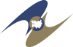 Цифровая повестка ЕАЭС
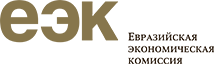 13
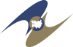 Криптографическая защита информации
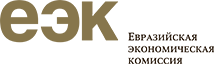 Проблема: обеспечение юридической значимости ЭЦП
Интегрированная информационная система ЕАЭС – взаимодействие между уполномоченными органами с использованием службы Доверенной третьей стороны
Распоряжение ВЕЭС от 26 декабря 2016 года №7 О реализации проекта по совместной разработке специализированных средств криптографической защиты информации Евразийского экономического союза
14
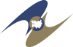 Основные риски, связанные с развитием финтеха
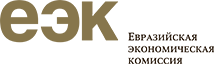 Макро-риски
Монетарная стабильность
Финансовые риски для потребителей финансовых услуг, связанные с появлением нерегулируемых секторов финансового рынка
Системный риск и конкуренция
Микро-риски
Кибер-безопасность
ПОД/ФТ
Регуляторный арбитраж
15
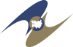 Глобальный подход к регулированию
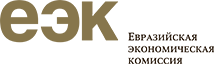 Совет по финансовой стабильности, СФС (2017) подготовил отчет о влиянии финтеха на стабильность финансовой системы.
СФС подчеркнул, что на данный момент в части финансовой стабильности финтех не несет дополнительной угрозы.
Также, СФС выделил 10 вопросов, которые регуляторы должны изучить, 3 из которых необходимо решать путем международного сотрудничества регуляторов, а именно:

управление операционными рисками, исходящими от третьих лиц, оказывающих услуги;
смягчение влияния кибер-рисков;
мониторинг макрофинансовых рисков.
16
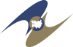 Вопросы для взаимодействия регуляторов ЕАЭС
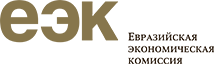 Необходимость на раннем этапе выработки единых подходов к пониманию:
сущности и содержания финтеха (технология блокчейн, криптовалюты и т.д.);
возможности использования преимуществ новых технологий:

рисков, связанных с финтехом, и подходов к управлению такими рисками;
необходимости и содержания регулирования отрасли финтеха на общем финансовом рынке ЕАЭС, обеспечения баланса между регулированием и поддержкой финтех инноваций.
17
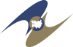 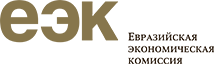 Спасибо за внимание!
Алибекулы Расул
Департамент финансовой политики
Евразийской экономической комиссии
тел.: +7 (495) 669-24-00, доб. 4738
г. Москва, ул. Летниковская, д. 2, стр. 1
www.eurasiancommission.org
18
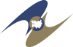